New Jersey Coaches Consortium-Session 2 (New Coaches)
Division of Early Childhood Services
Office of Kindergarten to Third Grade Education
January 26, 2024
Presented By Beth Wharton, K–3 Coordinator
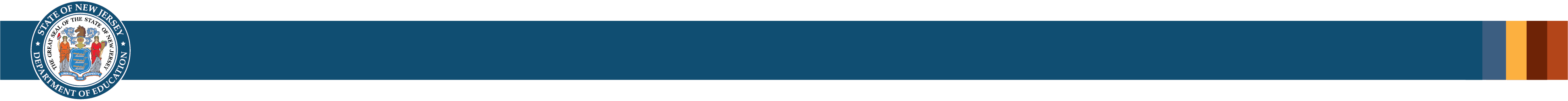 Welcome Everyone
Please remember to mute yourself when not speaking in the group.
Please put your full name and school district in the chat.
2
Session 1 Recap-Highlights
Goals of the New Jersey Coaching Consortium
Participant expectations
Qualities of instructional coaches
The role of the instructional coach
Reflective Coaching Cycle
Coaching priorities
3
Training Objectives for Session 2
Participants will explore ways to build trust and foster collaborative relationships while coaching.
Participants will work with one another to use problem-solving techniques to handle various coaching scenarios.
4
Goals for Individual Change
Behavior
Attitude
Cognition
5
Respectful Coaching Relationships
Listen about concerns, strengths, needs, and efforts.
Look at data, standards, and curriculum.
Consider student behaviors within classrooms.
Notice teacher strengths and interests.
Plan for instruction, the collection of data.
Discussing formal and informal assessments. 
Find ways to collaborate to meet individual goals and school needs.
6
Self-Reflection Questions (chat)
How were you introduced to staff?
What does the staff know or understand about you?
How do you want your role to be understood by staff?
Do students and parents also know who you are and your role?
How do you currently approach the various personalities within your building? Is that working for you?
How do you spend most of your time when coaching? Is that working for you?
7
Building Relationships with Staff
Listen
Question
Paraphrase
Clarify
Summarize
Choosing words
8
Building Trust with Staff
Probe for more
Self-Reflection
Find out together
Provide resources
Keep confidential
9
Goal Setting
Understand a problem, need or purpose.
Make decisions together.
Decide on a plan together.
Record keep and share notes.
Self-reflect together.
10
When Resistance Arrives
Find a support system..
Try to work with a small group
Do not own all the problems.
Provide resources.
Show mutual respect.
Self-reflect.
11
Problems and Solution Strategies (1 of 2)
Break out groups.
Use form to guide discussion.
12
Problems and Solution Strategies (2 of 2)
Come back together and share out.
13
Next Steps
What have you been working on that you are proud of and can talk about and share?
Comments and Questions
14
Follow Us on Social Media
Instagram: @newjerseydoe
Facebook: @njdeptofed
LinkedIn: New Jersey Department of Education
X: @NewJerseyDOE
YouTube: @newjerseydepartmentofeduca6565
Threads:@NewJerseyDOE
15
Thank You!
New Jersey Department of Education: nj.gov/education
nj.gov/education/earlychildhood/
Beth.Wharton@doe.nj.gov
16